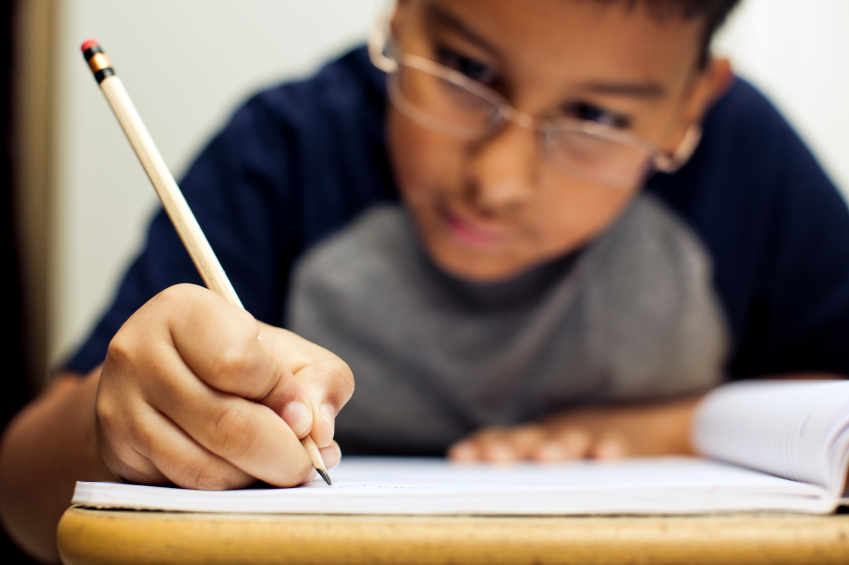 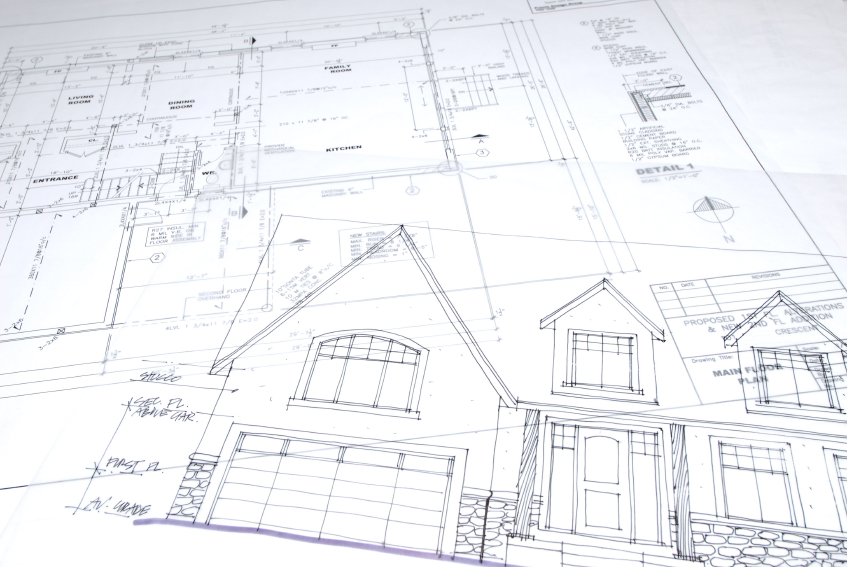 Identify Taxonomy Sub-Headings
Identify relevant taxonomy.
Scan the sub-categories.
Determine relevant sub-categories.
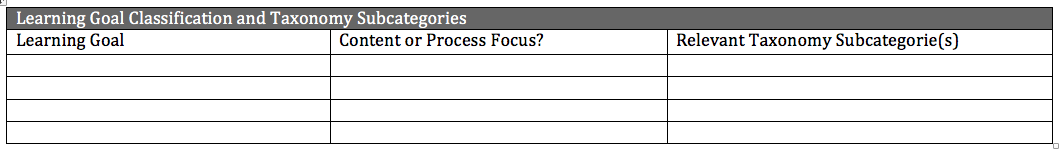 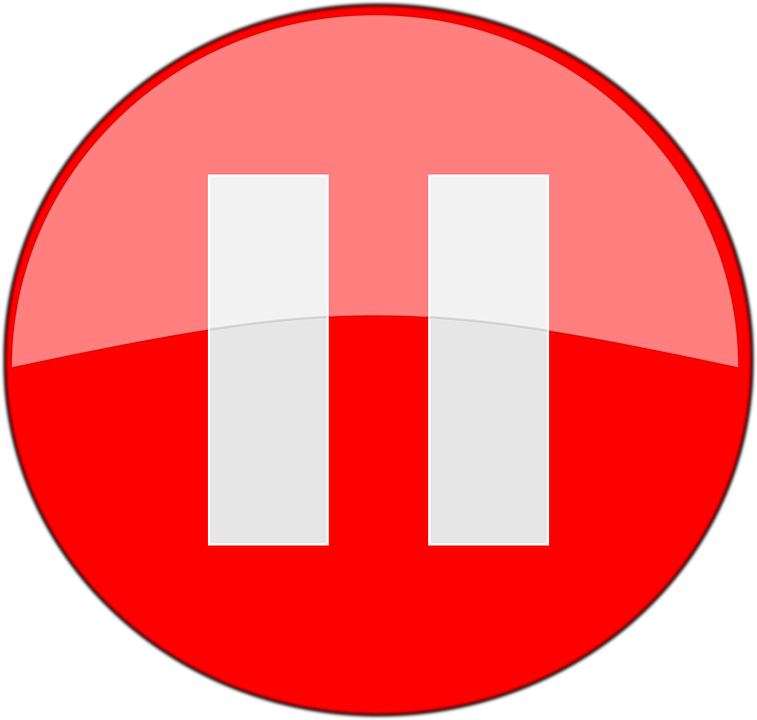 Select LATs
For each goal, identify 1-3 LATs
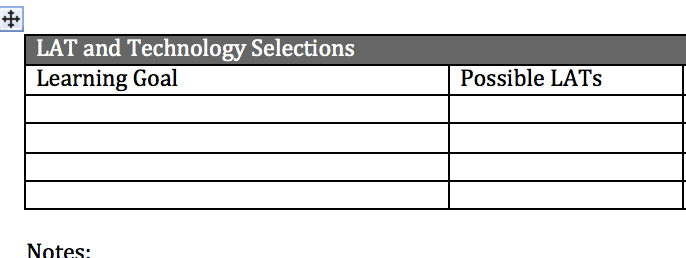 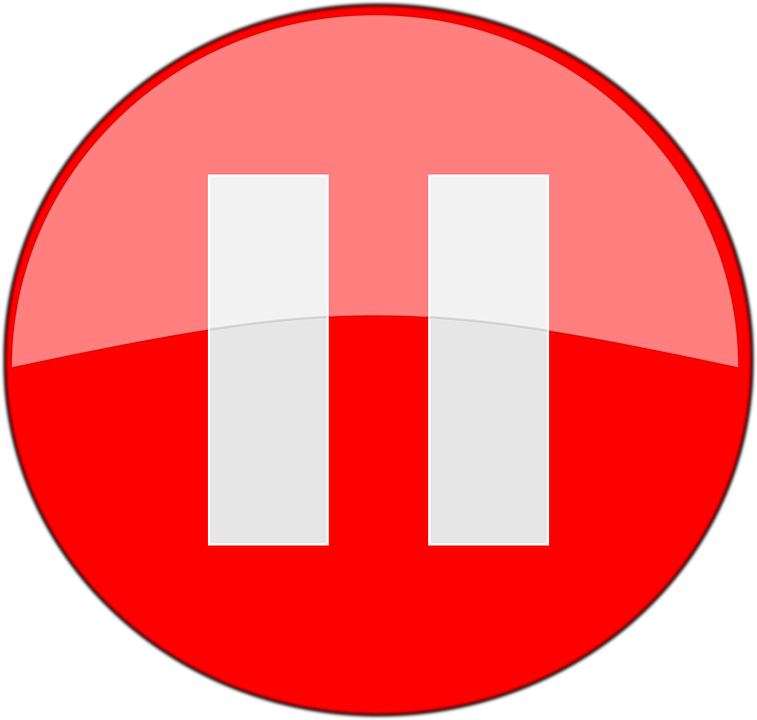 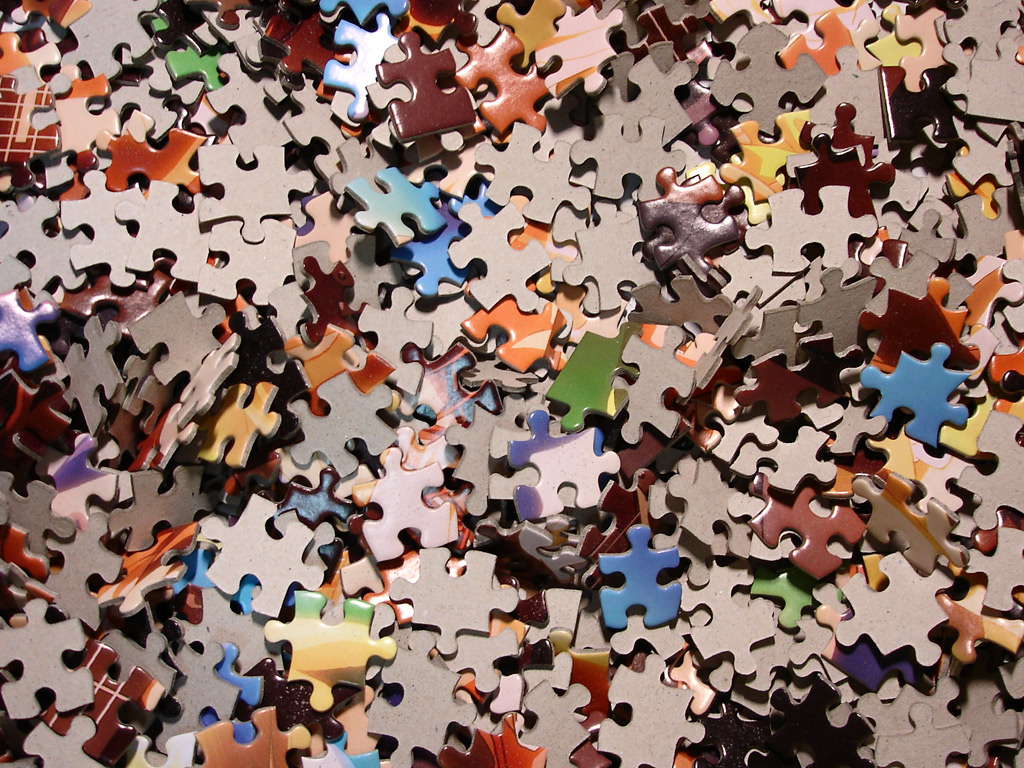 “Identify the purposes and key features 
of the 13 original American colonies.”
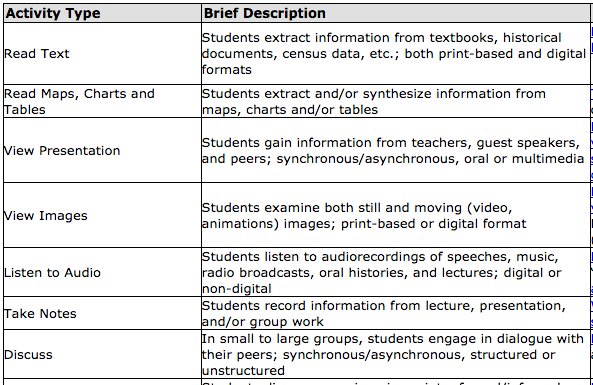 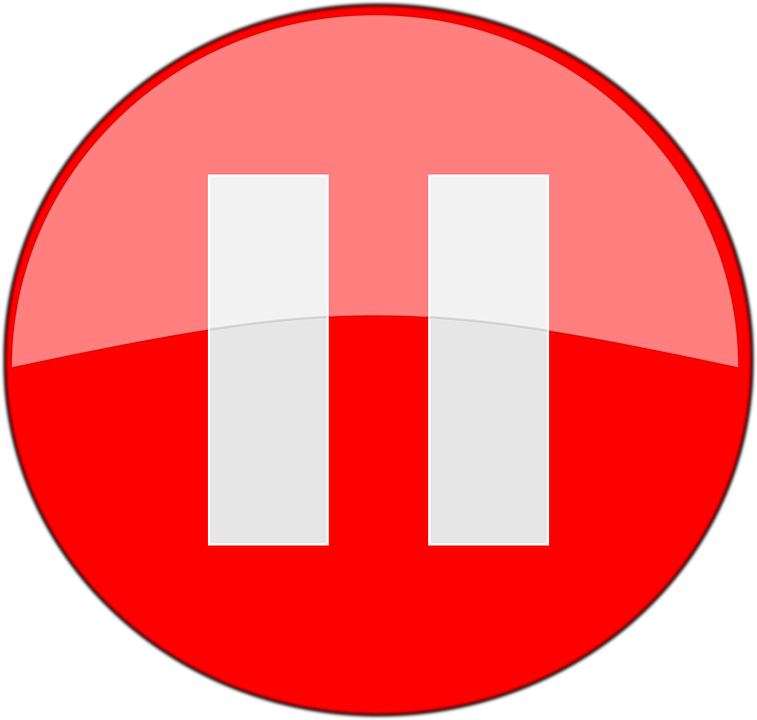 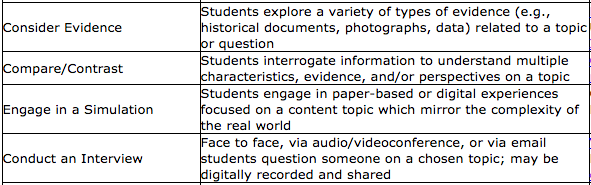 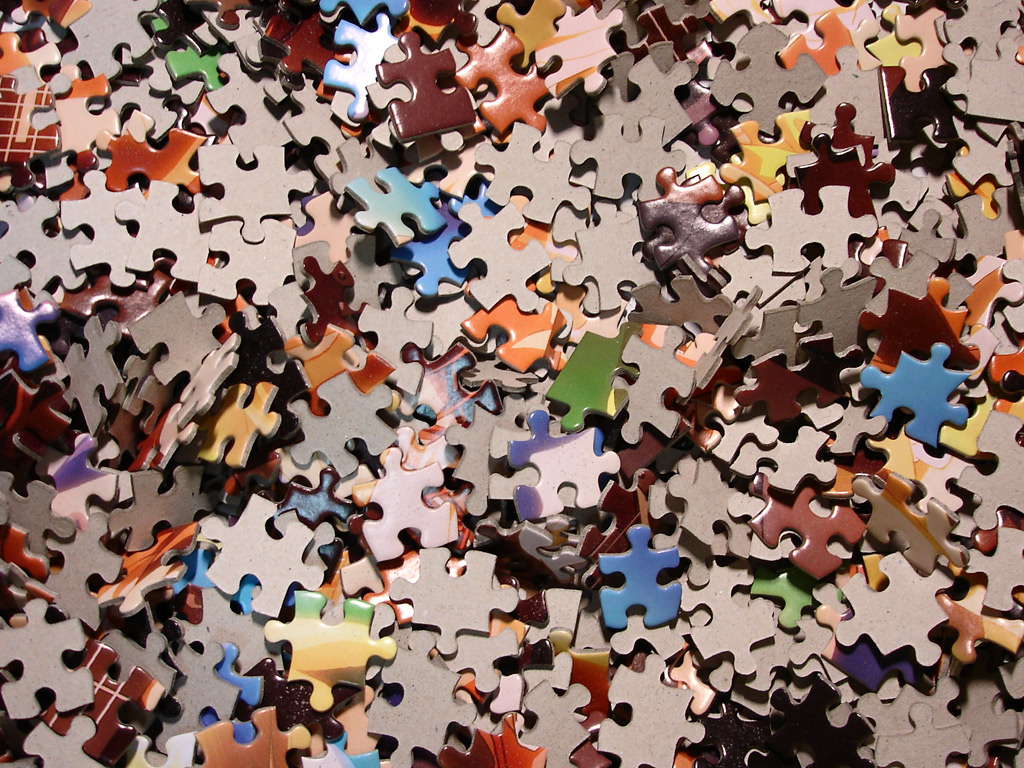 Determine the Best “Fit”
Combine LATs to address one goal?
Address multiple goals with one LAT?
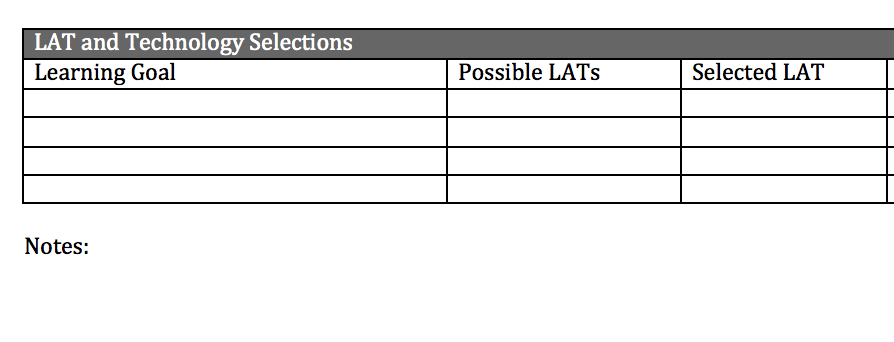 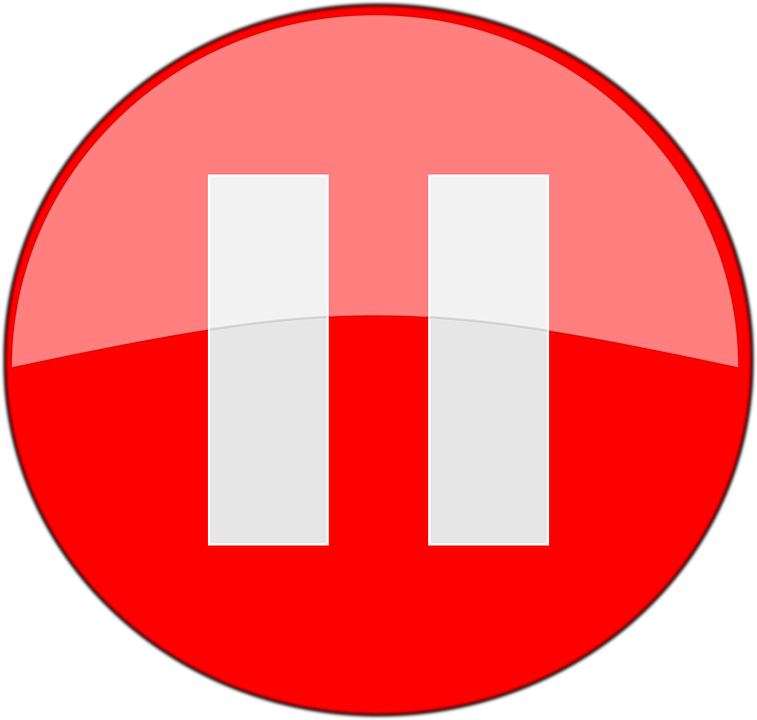 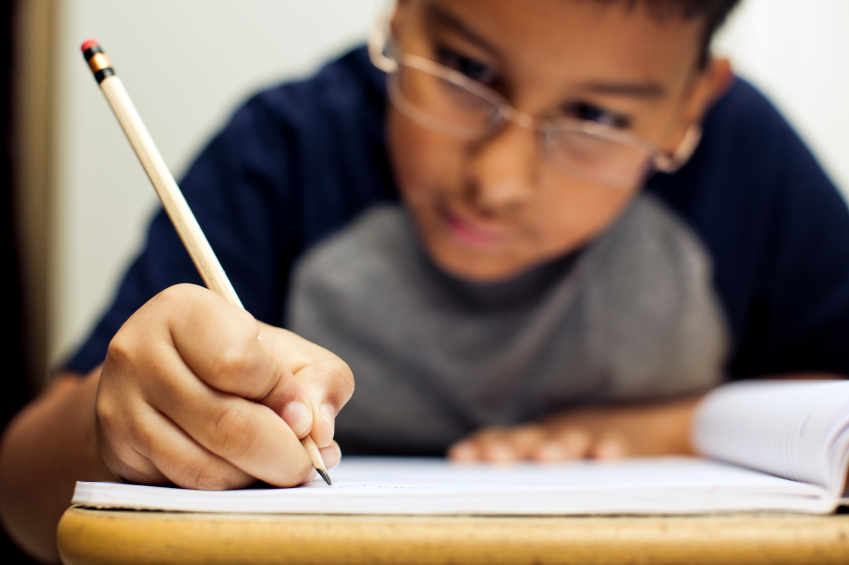 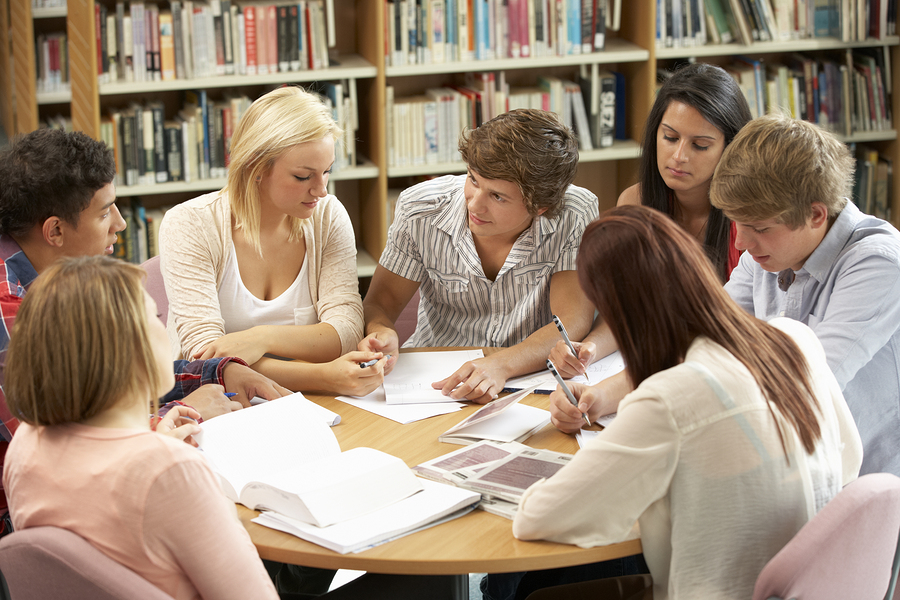 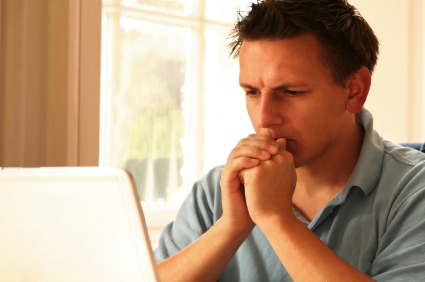 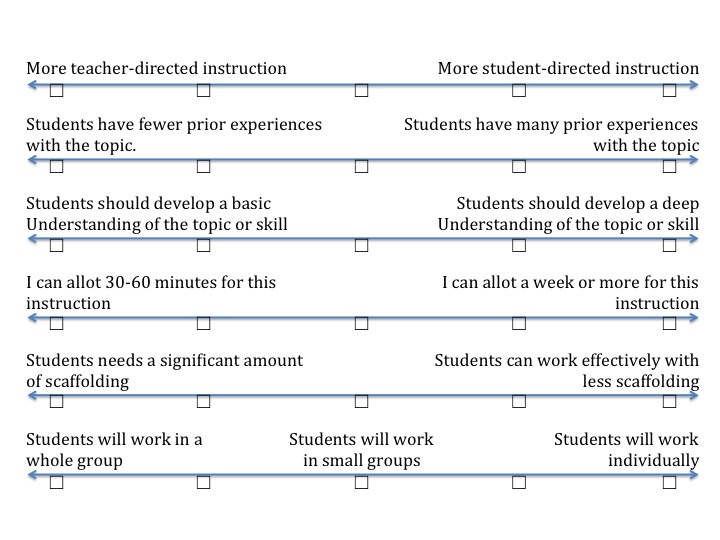